Издавна человек наблюдал за явлениями природы, за жизнью зверей, птиц, насекомых. И не только наблюдал, а всё подмечал, запоминал
 да на «ус мотал».
Земле, воде, огню, небесным светилам, ветру приписывали люди сверхестественные силы.
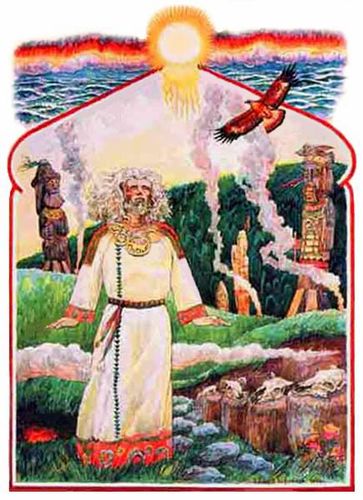 Все природные явления обожествляли и считали, что рядом с ними живут добрые и злые духи.
Белбог - воплощение света, бог добра, удачи, счастья, блага.
. Добрым духам поклонялись, а злых духов отпугивали шумами, песнями, отвлекали разными хитростями.
Давным - давно на Руси появился народный календарь, который подсказывал всем, когда сеять, когда пахать, когда урожай убирать, а когда праздновать.
Народный календарь
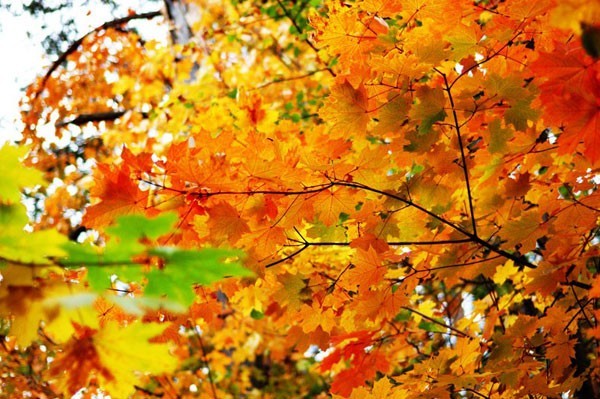 Сентябрь-батюшка лето красное провожает, осень золотую встречает.
1 сентября - День Святой Фёклы.
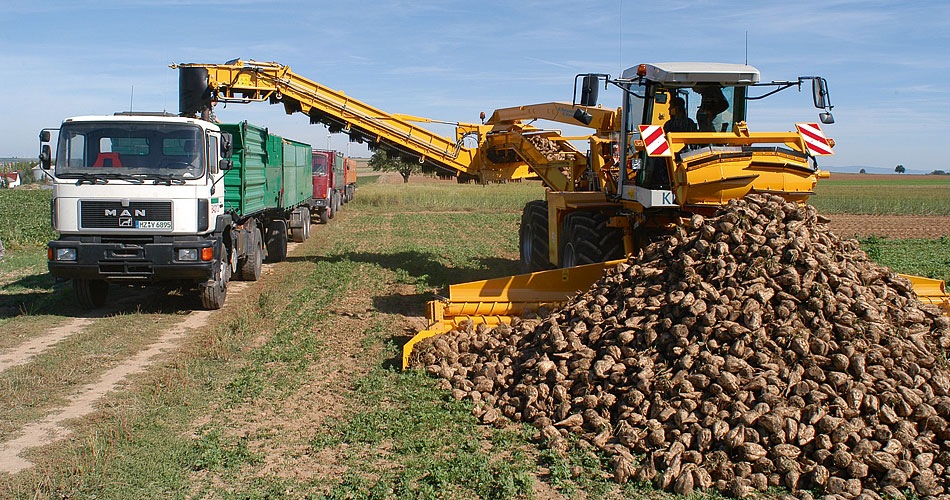 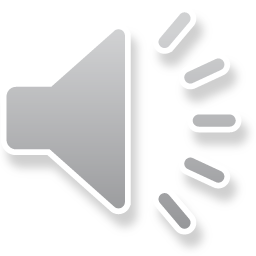 7 сентября  Святой Тит- последний гриб растит.
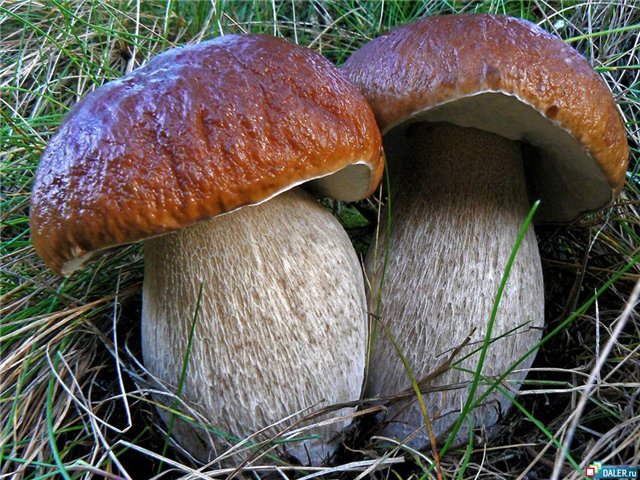 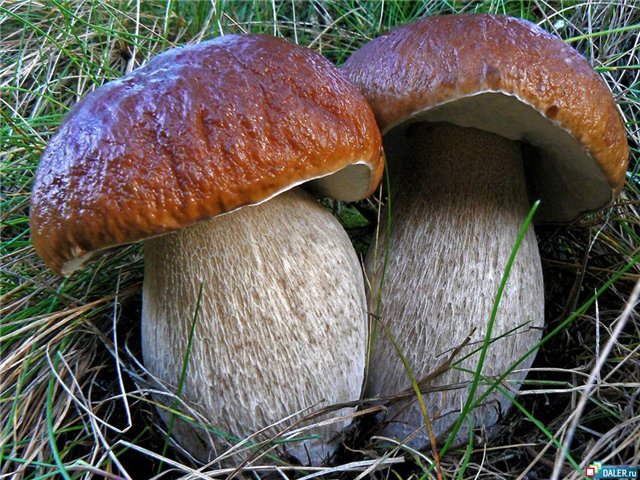 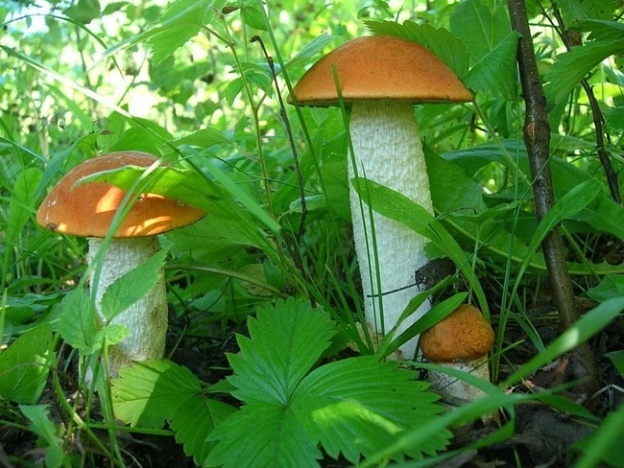 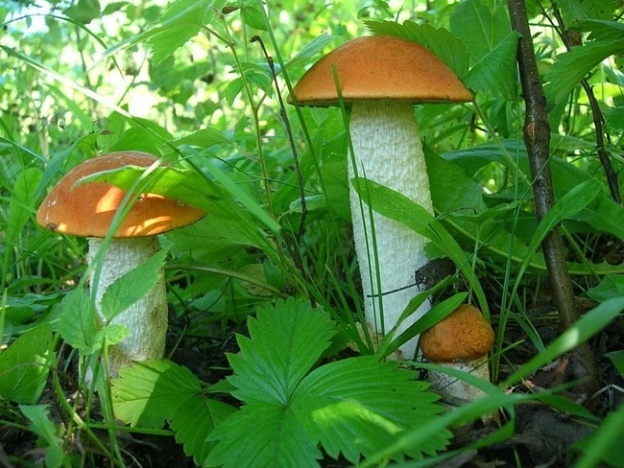 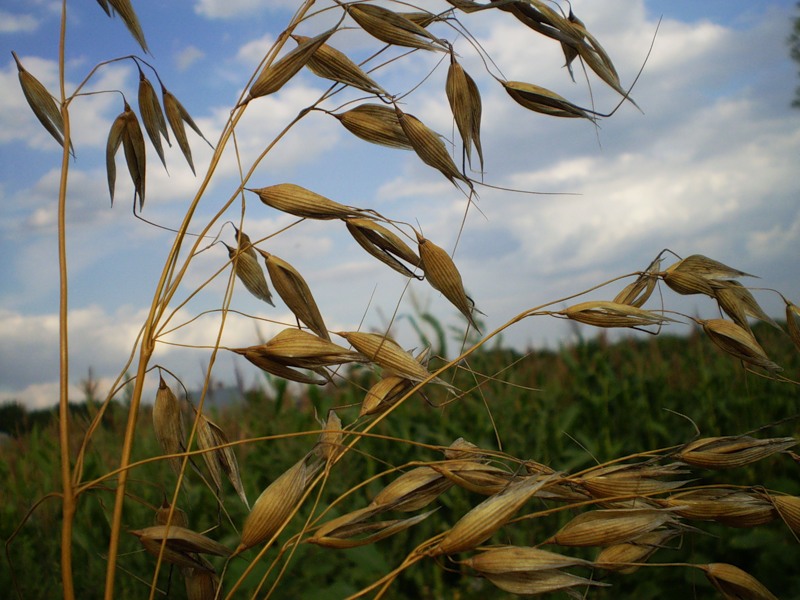 8 сентября  Святая Наталья- овсяница. Уборка овса начинается.
13 сентября - Картофель копают на Святого Куприяна.
На Святого Луку- 17 сентября- лук дёргают.
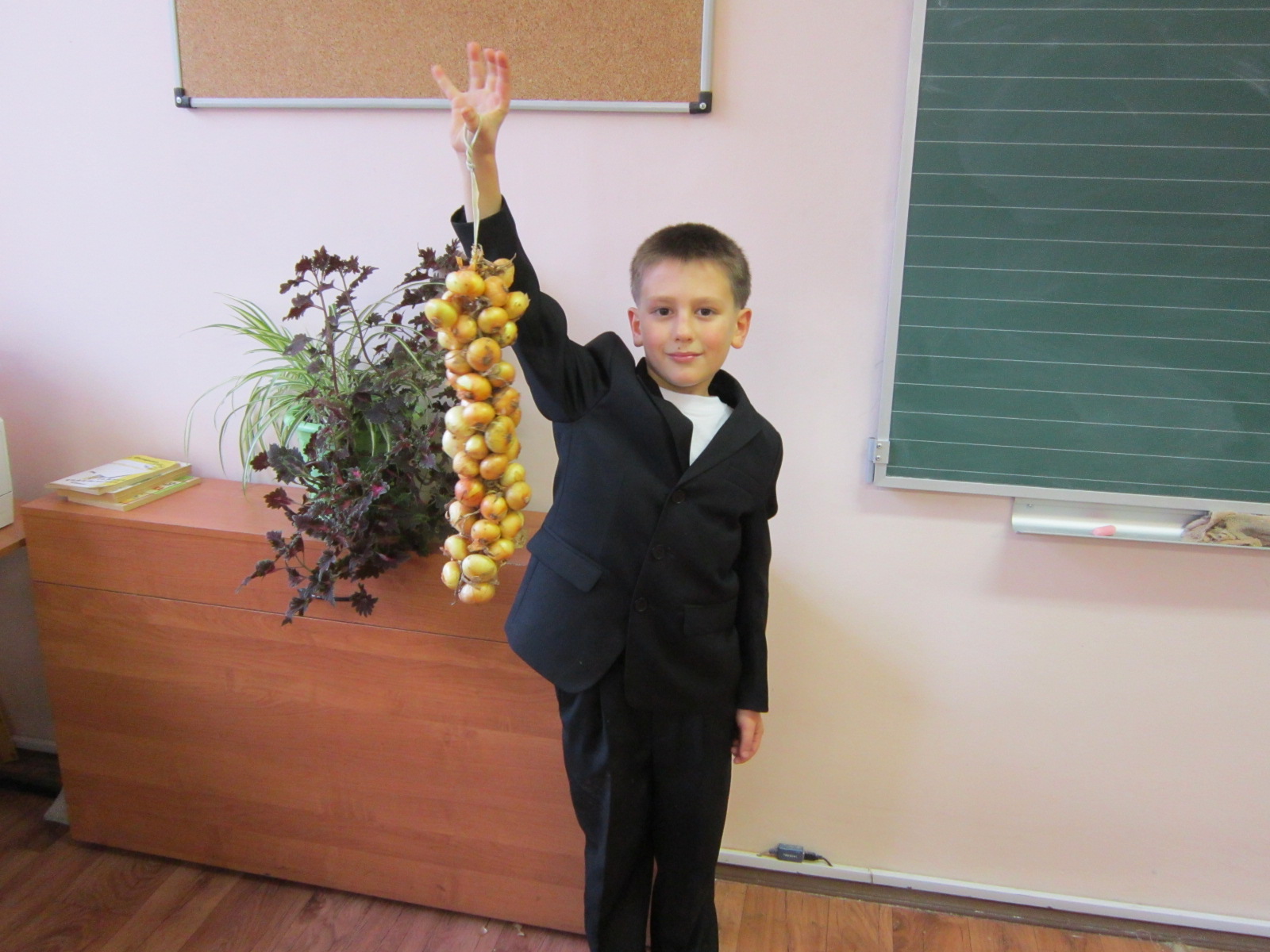 14 сентября- день Святого Семена.
Семен лето провожает, бабье лето привечает.
23 сентября- день Святых Петра и Павла. Про них говорили: Пётр и Павел - рябинники. В этот день начинали сбор урожая рябины.
На Святого Никиту- 28 сентября- репу срезают.
Реклама овощей
14 октября - это праздничный перезвон и оповещает он о великом празднике Покрова Пресвятой Богородицы
Праздник урожая!
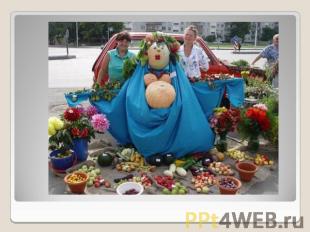 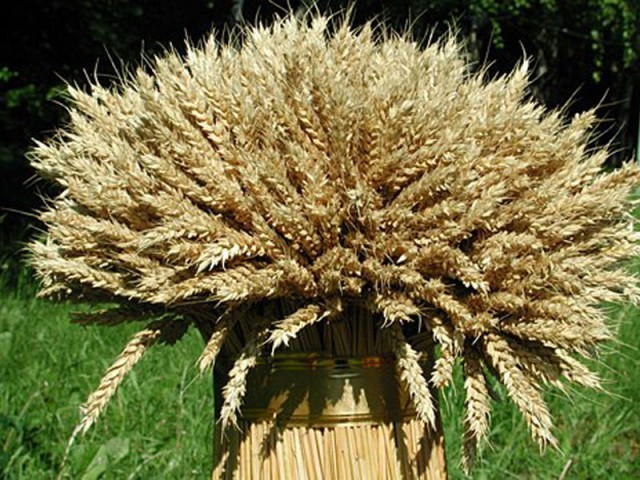 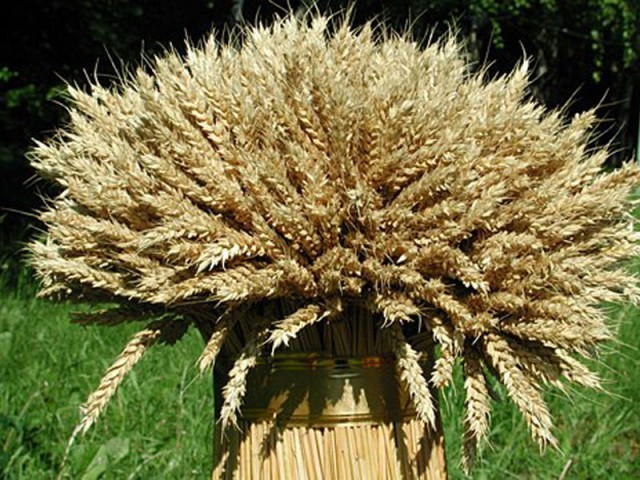 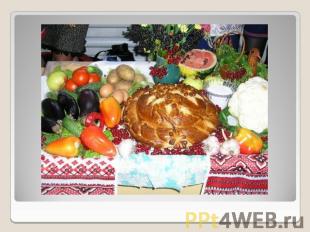 Хлеб на стол – и стол престол!